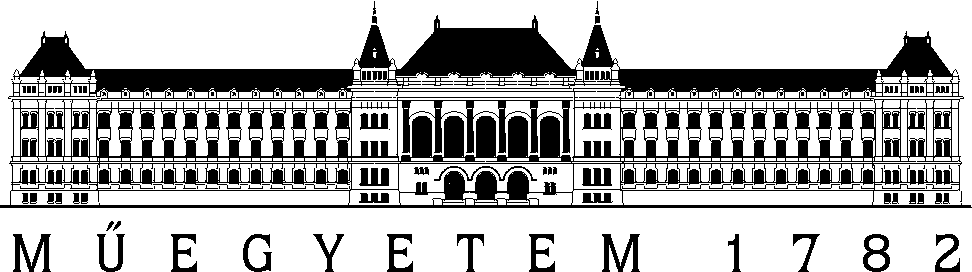 The characteristics of soundsAnalysis and synthesis of sounds
Study aid for learning of Communication Acoustics 
VIHIA 000
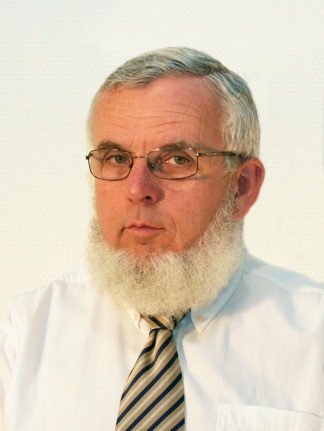 Fülöp Augusztinoviczprofessor
BME Dept. of Networked Systems and Services
fulop@hit.bme.hu
Classification of sounds
According to origin
speech
music
noise

On the basis of temporal variation
sinusoidal
periodic
transient (but still deterministic)
irregular, random
complex
Szin                                                                                                                                            usoidal process
A mechanical example: the swing
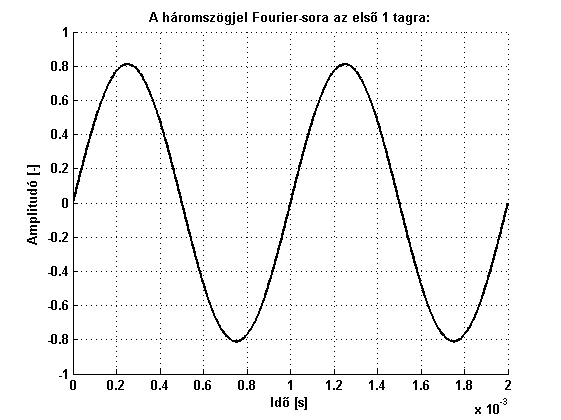 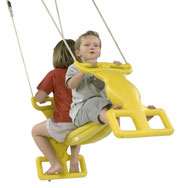 Just one single frequency!
How are non-sinusoidal sounds generated?
Fundamental tone of a square wave
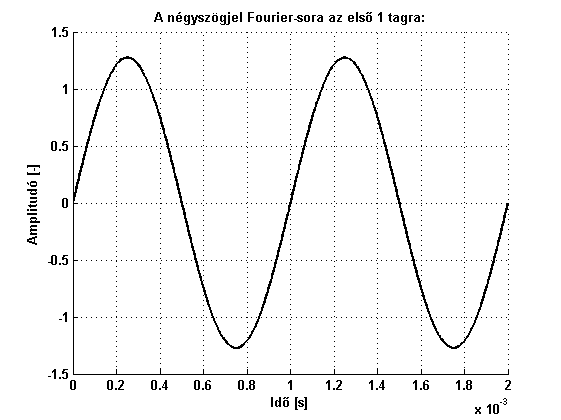 Hogyan adódik ki a nem szinuszos rezgés?
The first three components
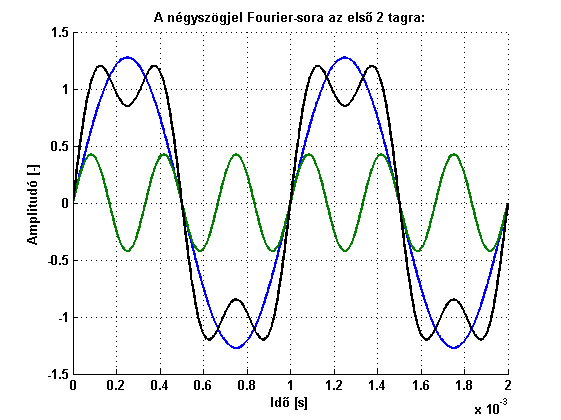 Hogyan adódik ki a nem szinuszos rezgés?
The first four components
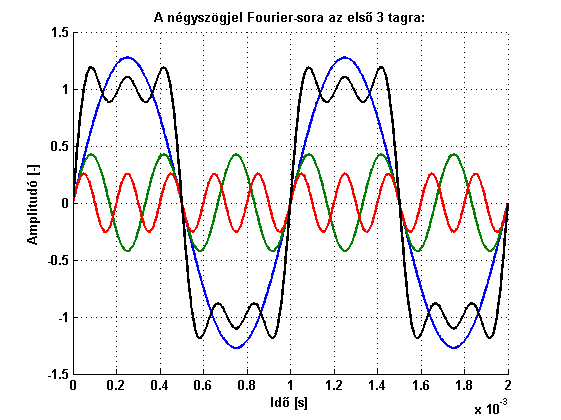 Hogyan adódik ki a nem szinuszos rezgés?
The first ten components
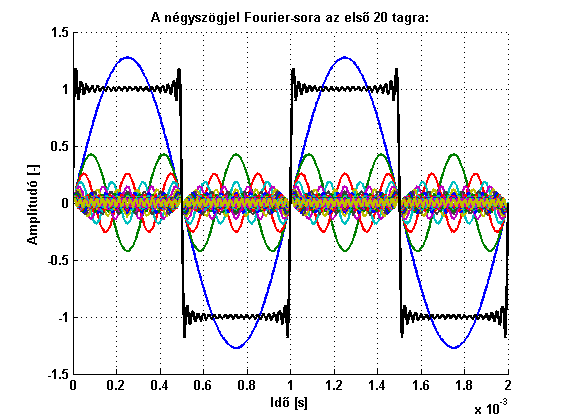 Components in the frequency domain
The first five components: a spectrum
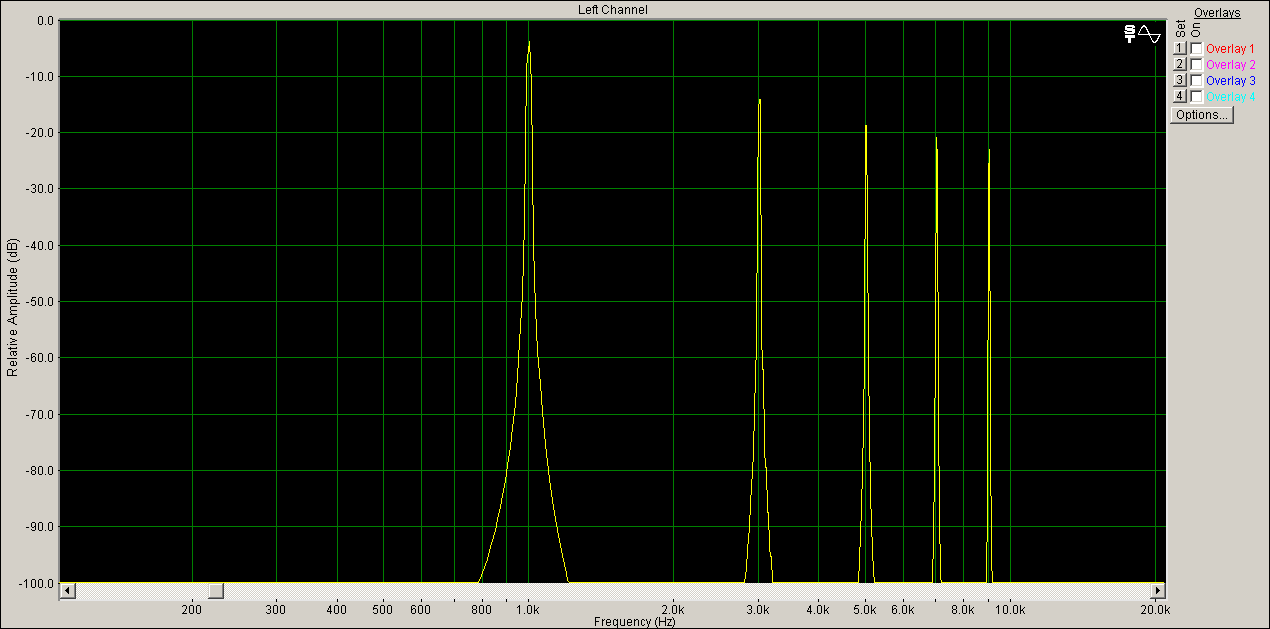 Synthesis of a square wave
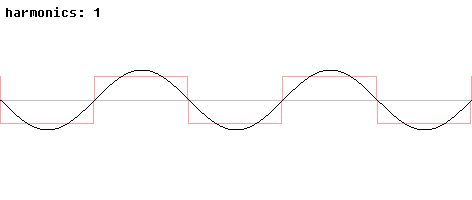 Another example: the sawtooth wave
The fundamental
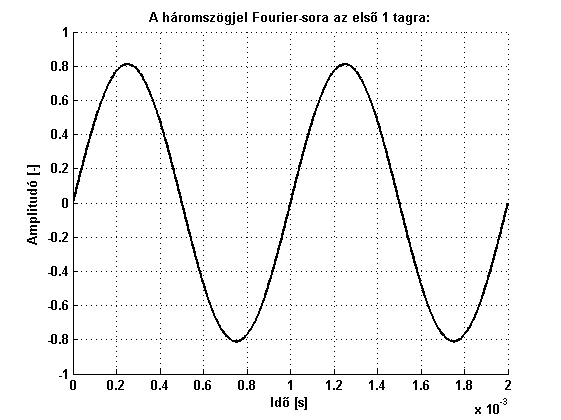 Another example: the sawtooth wave
The first two components
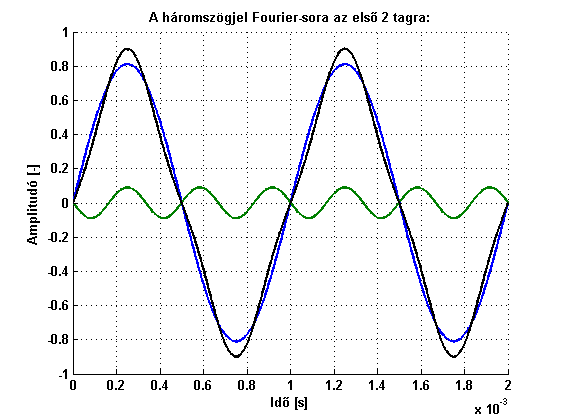 Another example: the sawtooth wave
The first five components
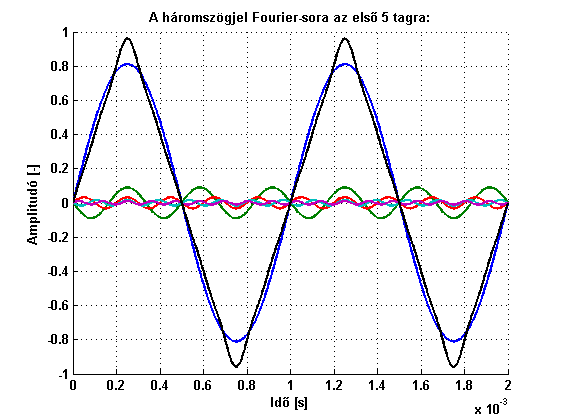 Another example: the sawtooth wave
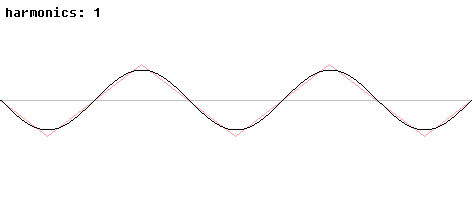 Frequency spectrum of the sawtooth wave
Note: same frequencies, but faster decrease of amplitudes
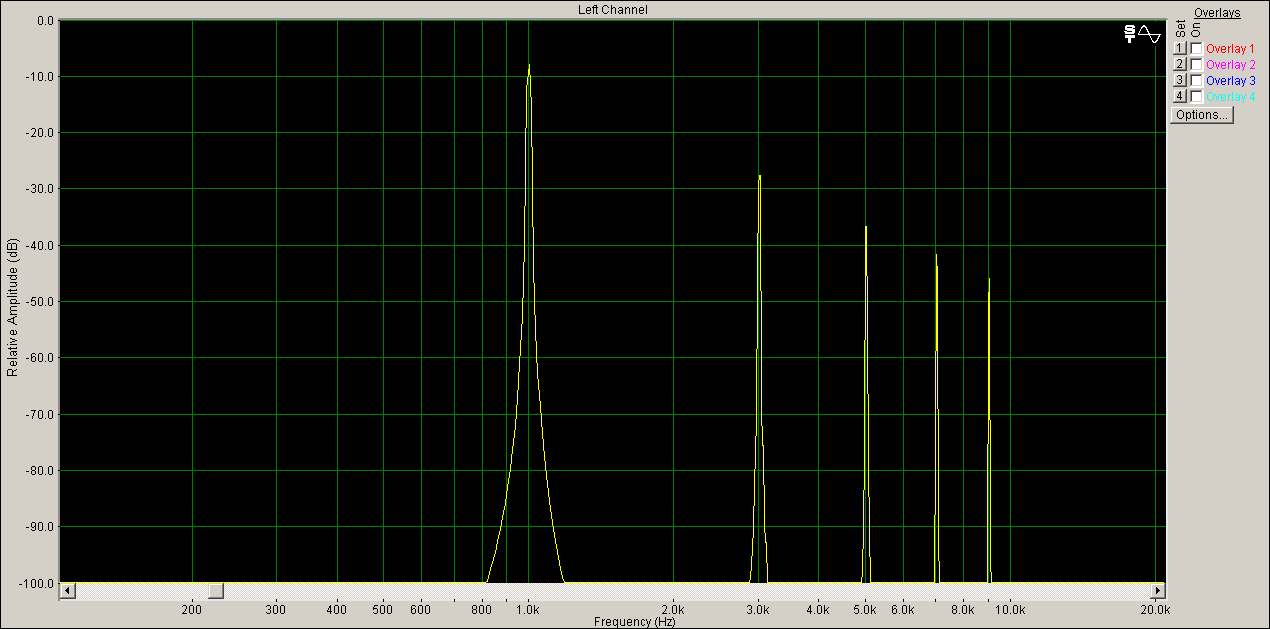 Harmonics
Harmonics: multiples of the fundamental frequency
Musical notions: octave, third-octave
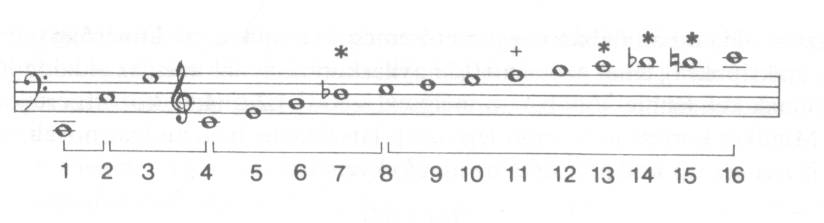 Relationship of frequency and time domain
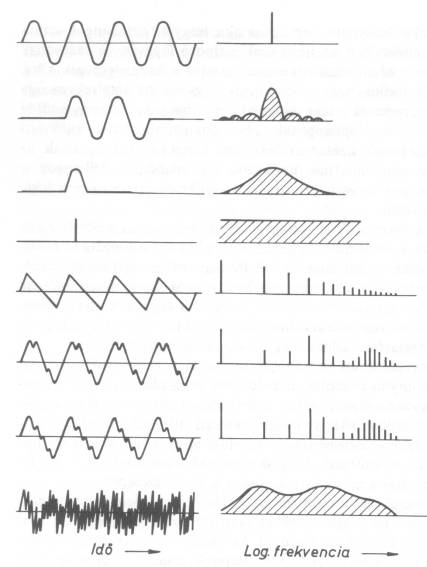 Temporal variation					Frequency content
This is the Heisenberg uncertainty principle of signal theory!
Formation of sounds in real-life systems
The wave, propagating along a waveguide is reflected from both ends 
If the excitation appears in identical phase, amplification
If he newly supplied energy is just enough to maintain the process: self-sustaining wave
If it is too much: resonance
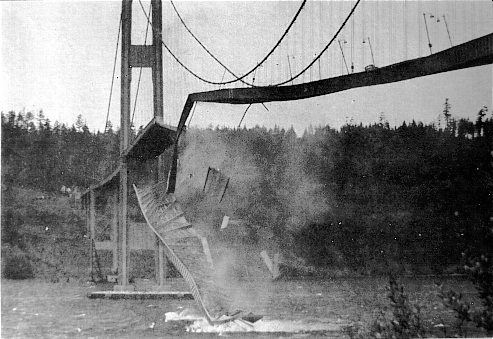 Generation of self-sustaining waves
One-dimensional propagation and reflection (along a rigid tube)
x
0
L
Particle
displacement
Generation of self-sustaining waves
One-dimensional propagation and reflection
x
L
Particle
displacement
Generation of self-sustaining waves
One-dimensional propagation and reflection
x
L
Particle
displacement
Generation of self-sustaining waves
One-dimensional propagation and reflection
x
L
Particle
displacement
Generation of self-sustaining waves
One-dimensional propagation and reflection
x
L
Particle
displacement
Generation of self-sustaining waves
One-dimensional propagation and reflection
x
L
Particle
displacement
Generation of self-sustaining waves
One-dimensional propagation and reflection
x
L
Particle
displacement
Reversal of phase, because displ. must be zero
Generation of self-sustaining waves
One-dimensional propagation and reflection
x
L
Particle
displacement
Reversal of phase, because displ. must be zero
Generation of self-sustaining waves
One-dimensional propagation and reflection
x
L
Particle
displacement
Generation of self-sustaining waves
One-dimensional propagation and reflection
x
L
Particle
displacement
Generation of self-sustaining waves
One-dimensional propagation and reflection
x
L
Particle
displacement
Generation of self-sustaining waves
One-dimensional propagation and reflection
x
L
Particle
displacement
Generation of self-sustaining waves
One-dimensional propagation and reflection
x
L
Particle
displacement
Generation of self-sustaining waves
One-dimensional propagation and reflection
x
L
Particle
displacement
Relationship between L and f
If the tube is closed on both ends:
If one end is closed and the other is open:
The same thing happens, if more periods of wave correspond to the length of tube:
A practical, very simple example: the pan’s pipes
p
v
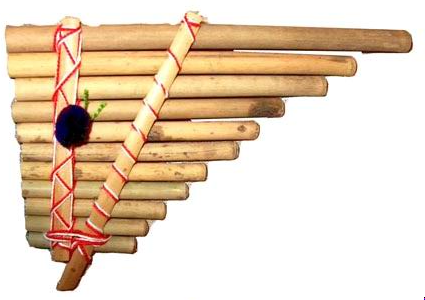 Z = 0
(p = 0)
Z =    (v = 0)
Intonation of organ pipes
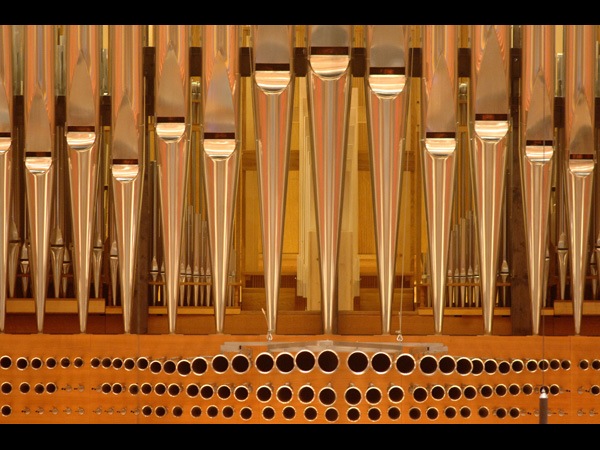 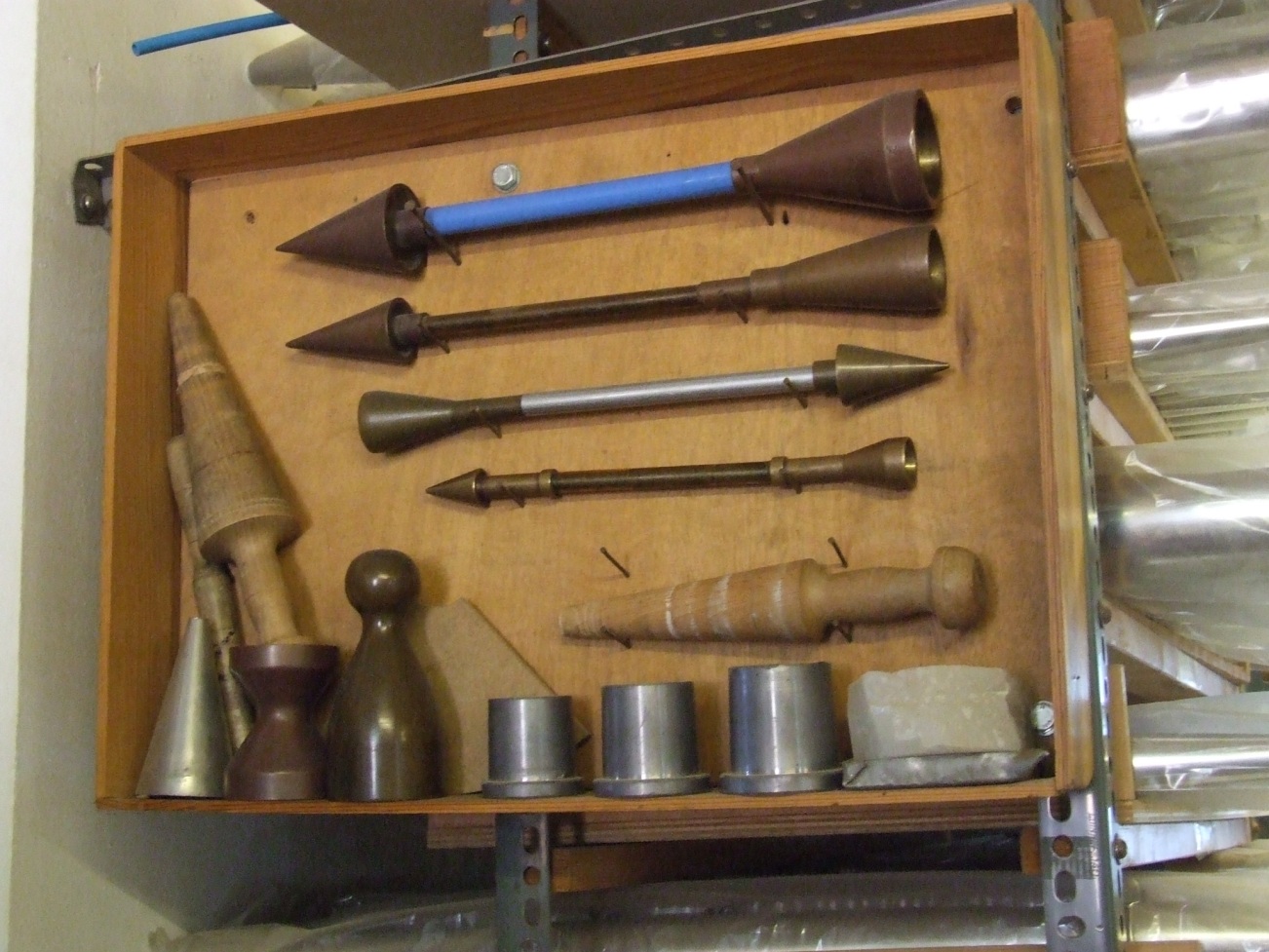 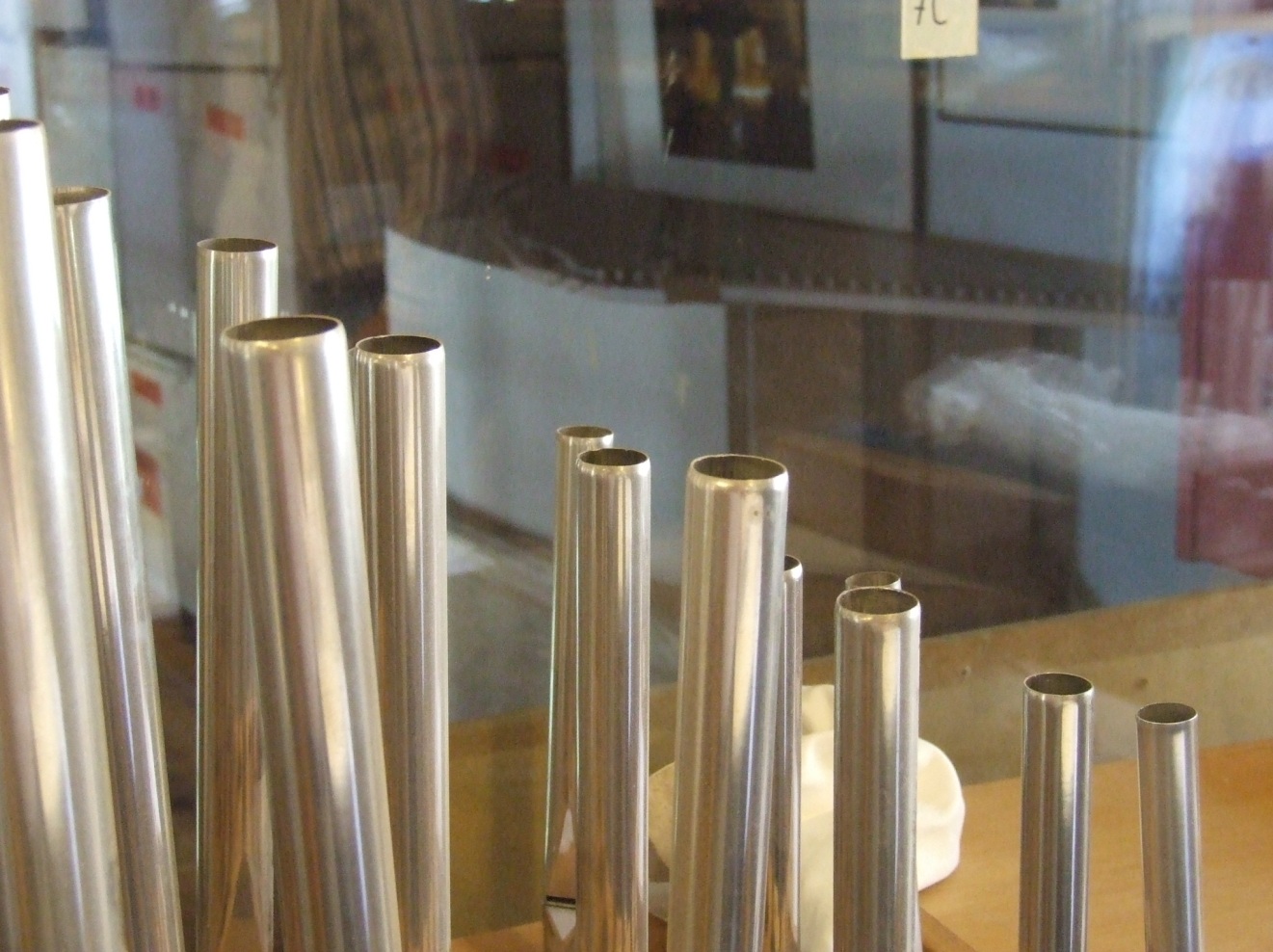 Intonation (aka voicing) of organ pipes
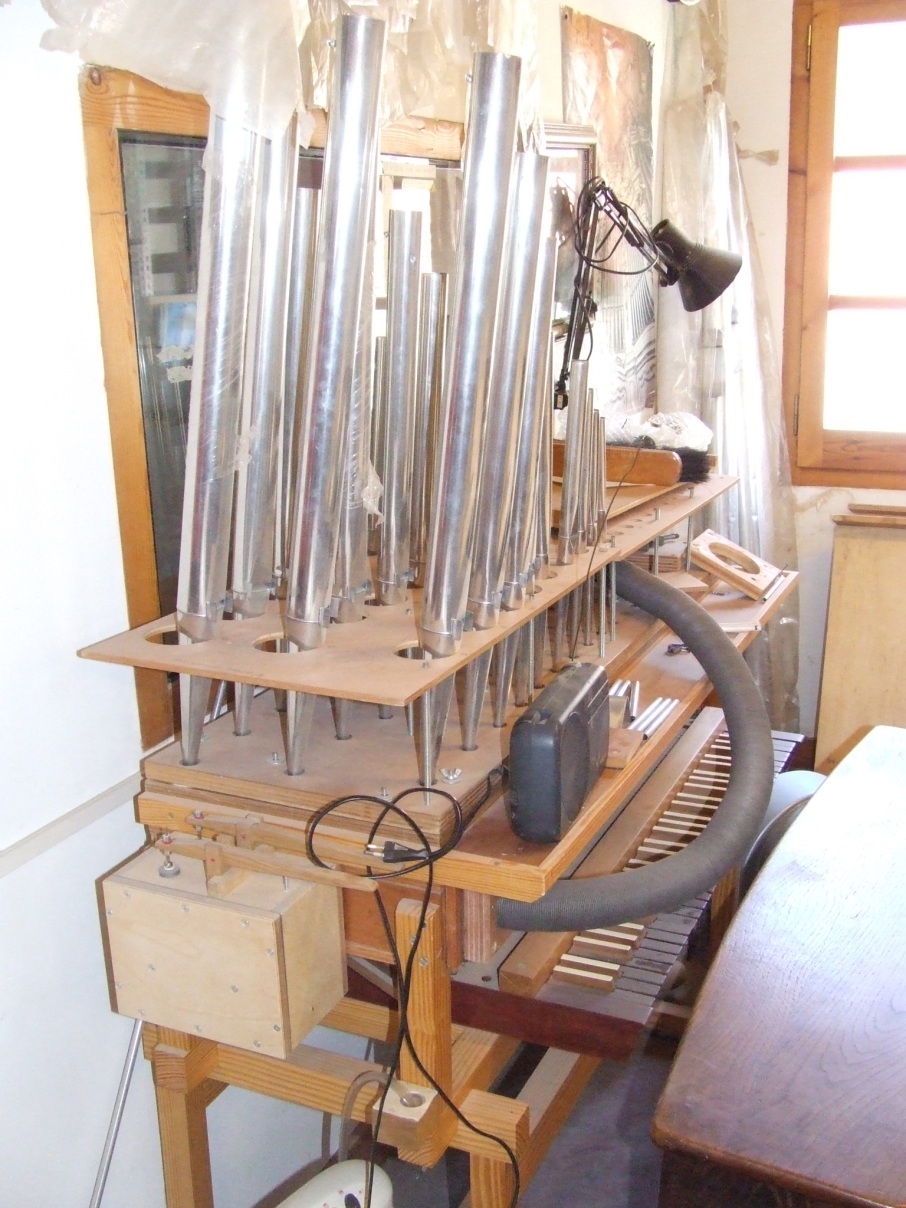 From sinusoids to transients
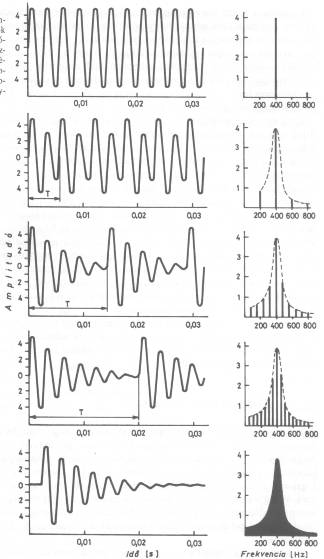 And backwards (t  f): Fourier-analysis
A periodic function x(t) with period T can be transformed into an infinite series of sinusoids of amplitude X:
A periodic function x(t) with period T can be transformed into an infinite series of sinusoids of amplitude X
Joseph Fourier (1768 – 1830)
Ide ábrát a Brüel könyvből
Előadás címe
©  Előadó NeveBME Hálózati Rendszerek és Szolgáltatások Tanszék
37
And what do we hear from all these?
Frequency analysis - experimental
Aim is to separate various frequency components by
decomposing into bands of constant absolute bandwidth
decomposing into bands of consant relative bandwidth

Narrow-band frequency analysis is
aimed at exact identification of tonal frequencies
Standard octave or third-octave band analysis is
aimed at modelling/imitating the human hearing system
Comparison of male and female voice by third-octave band analysis
Standard octave and third-octave bands
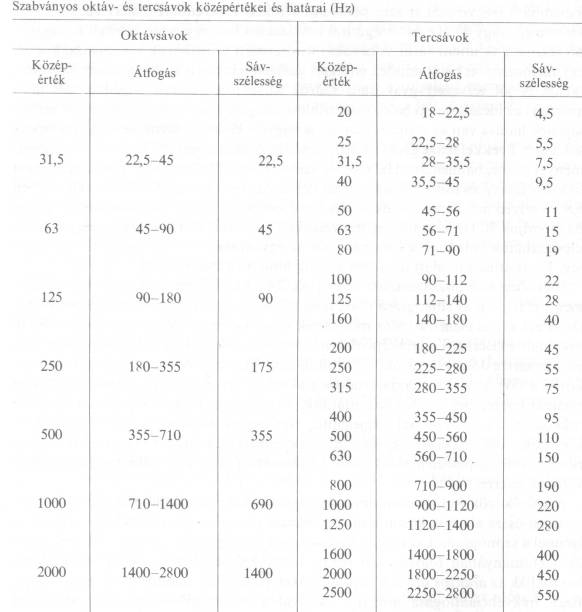 Critical bands